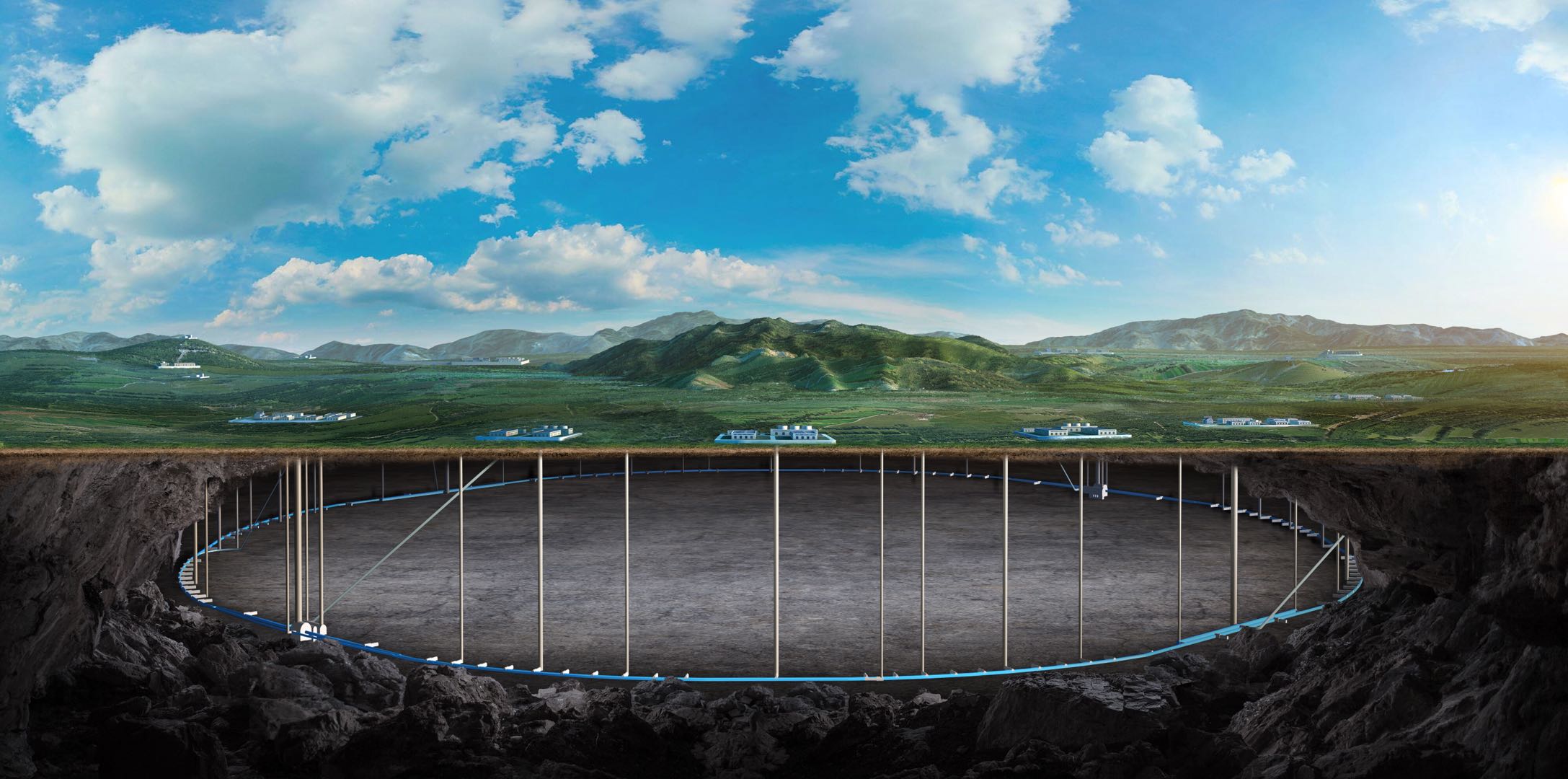 The plans of the superconducting RF cavity R&D for the CEPC EDR
沙   鹏，20231227
1
目录
650 MHz & 1.3 GHz SRF Cavity
 超导腔的工程化
 Nb3Sn超导腔
2
1.3 GHz SRF
1.3 GHz高Q模组超过CEPC指标。未来，进一步提高加速梯度Eacc。
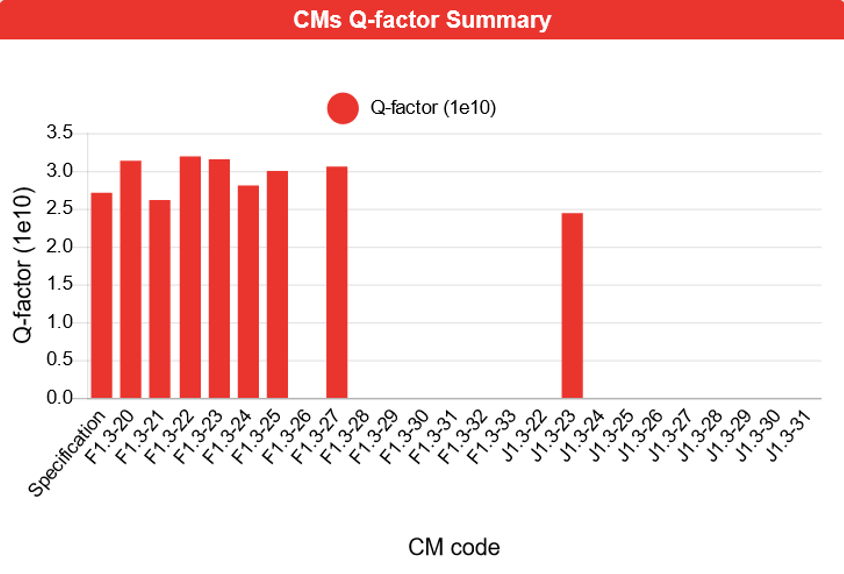 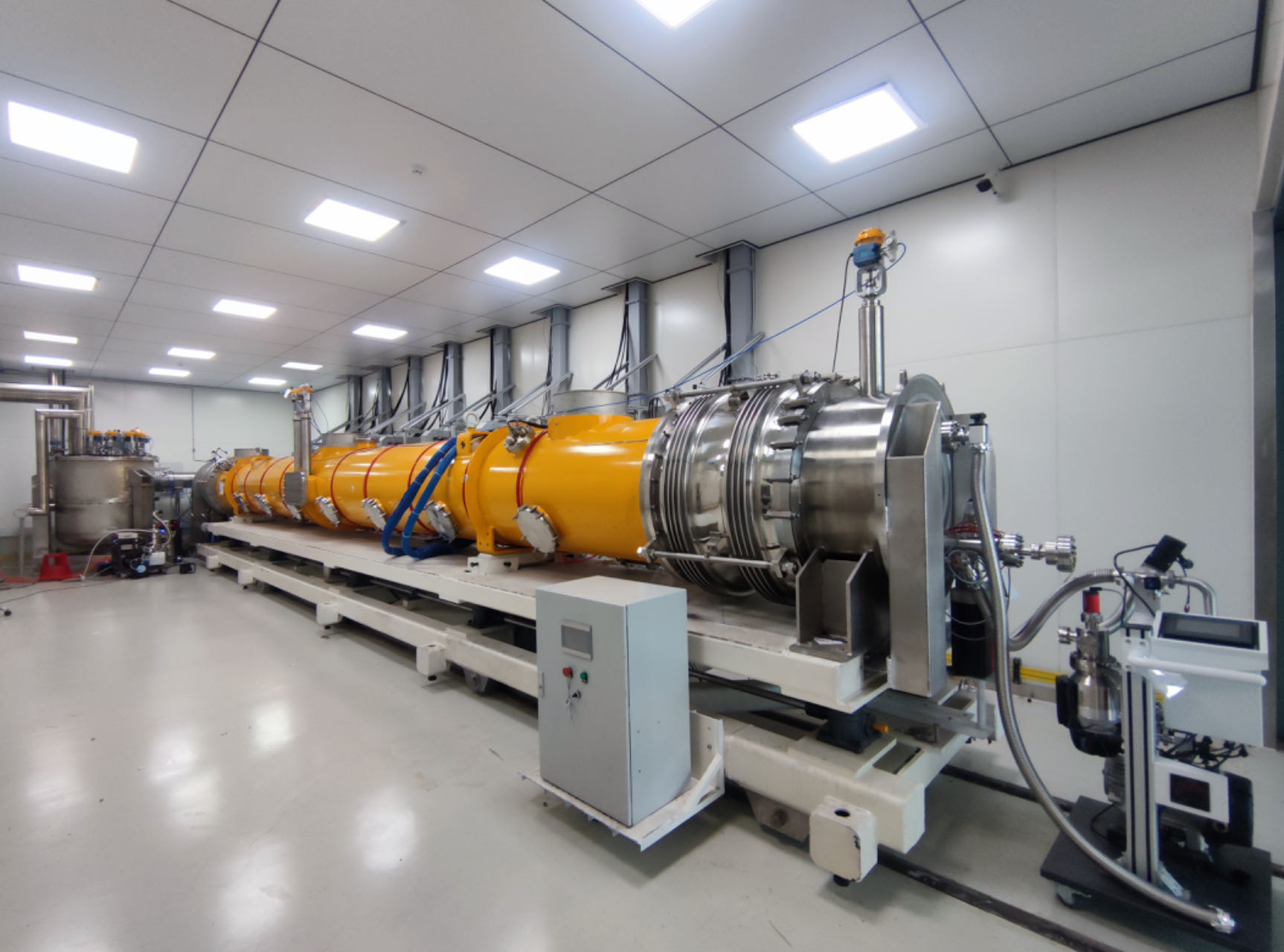 LCLS-II HE: 203 MV，
2.9E10@21 MV/m
研究成果已投稿《Superconductor Science and Technology》，评审中
3
1.3 GHz SRF
Build two more high Q 1.3 GHz modules to meet CEPC Higgs spec by supporting domestic FEL (E-XFEL?) projects. 
Design high current high Q ERL-type 1.3 GHz module for Z-pole. In synergy with ERL-FEL EUV project. (KEK?)
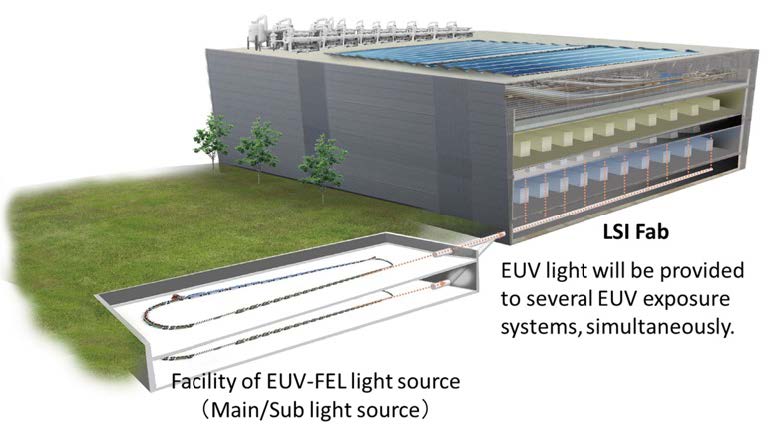 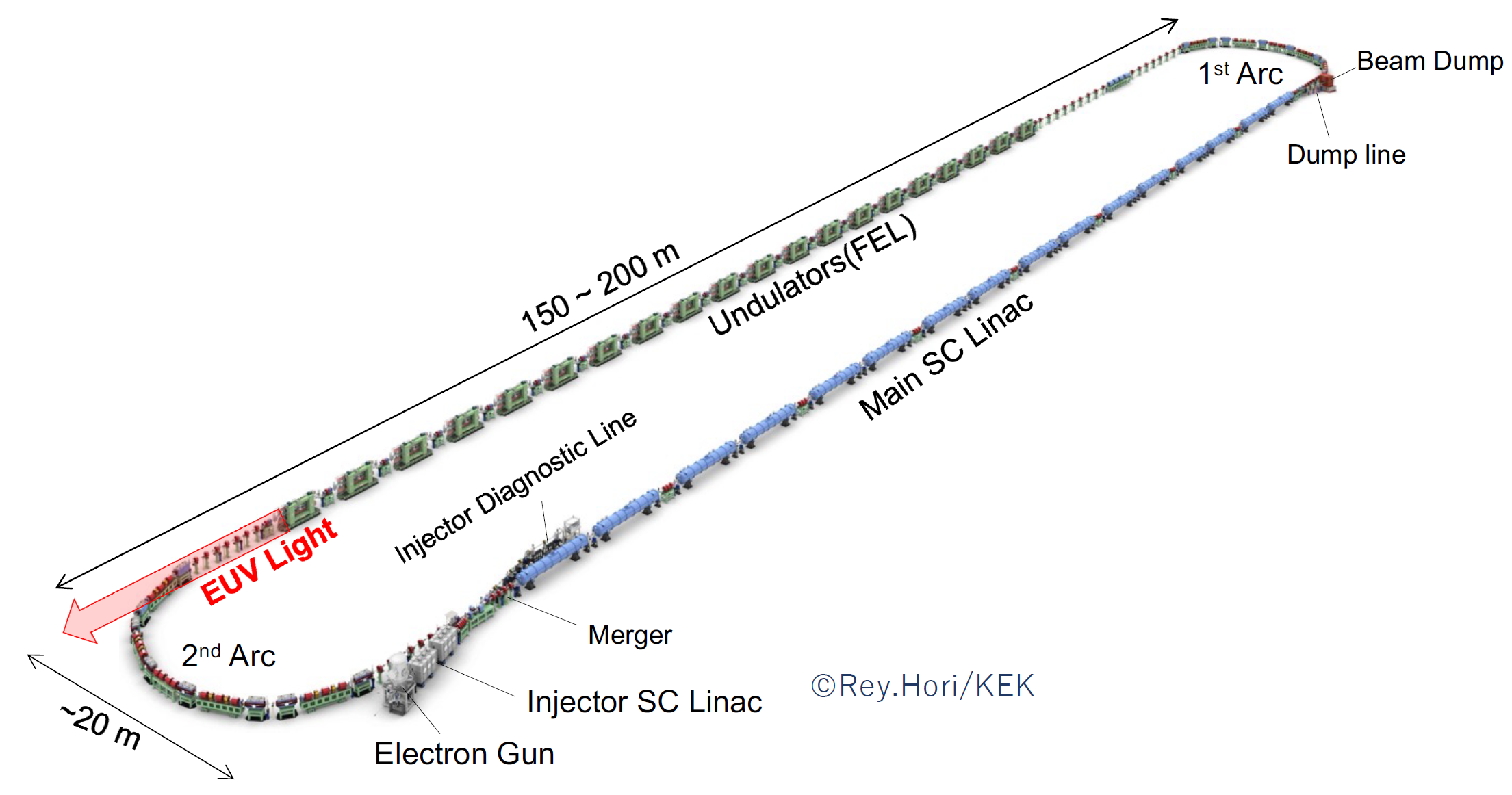 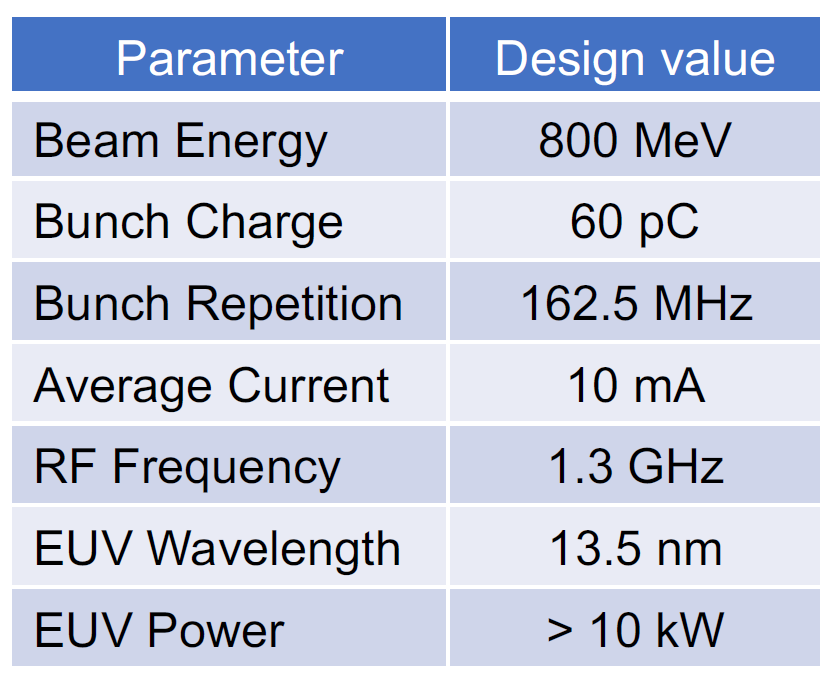 4
650 MHz SRF
Solve coupler He cooling issue of the test cryomodule at PAPS. Achieve 2E10@15 MV/m operation with beam.
Replace with high Q cavity and variable coupler. Demonstrate 3E10@25 MV/m in the test module. 
Design, build and test a CEPC 650 MHz 6x2-cell cryomodule prototype (2000万) and meet CEPC spec.
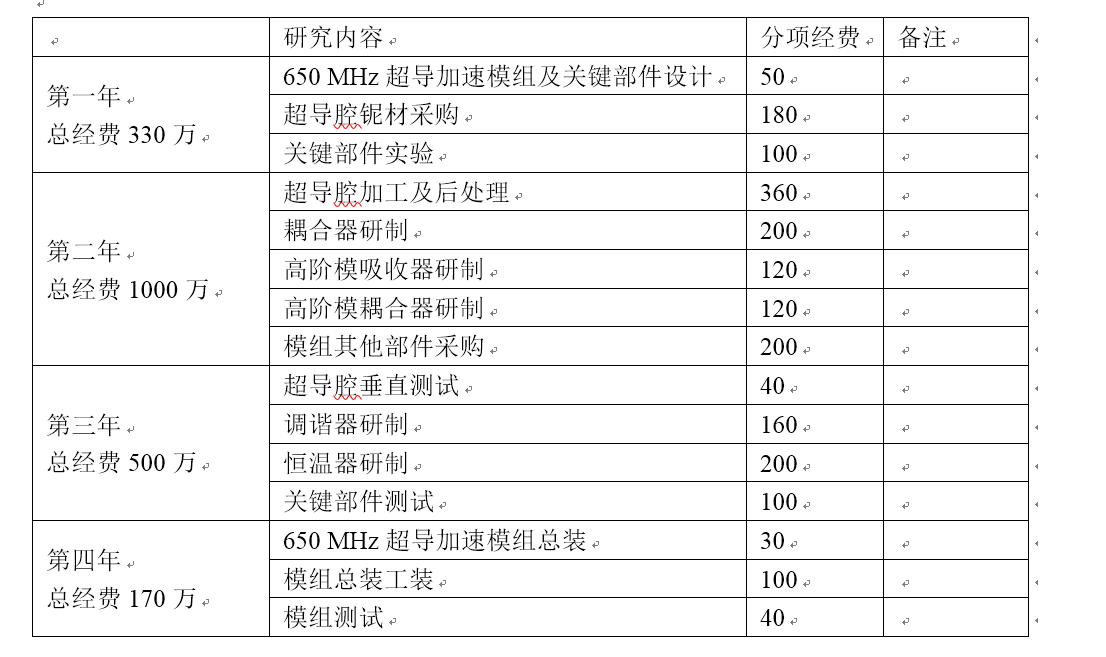 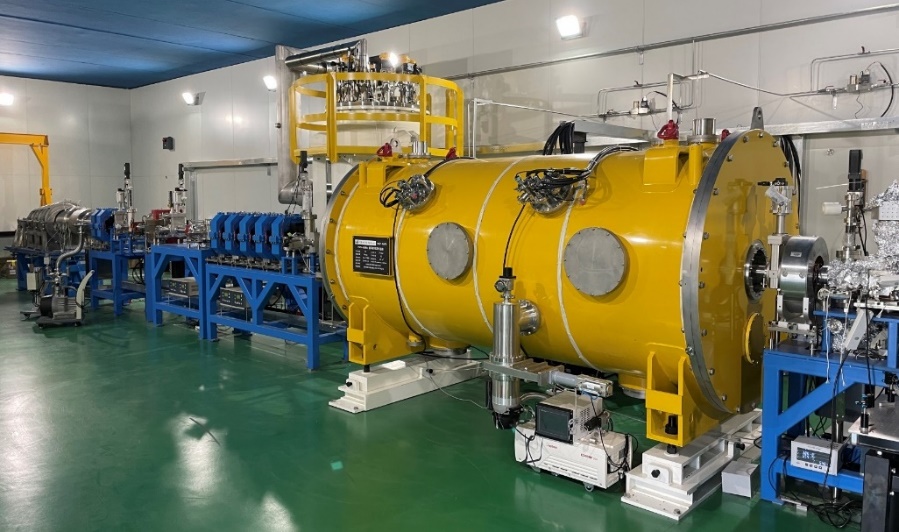 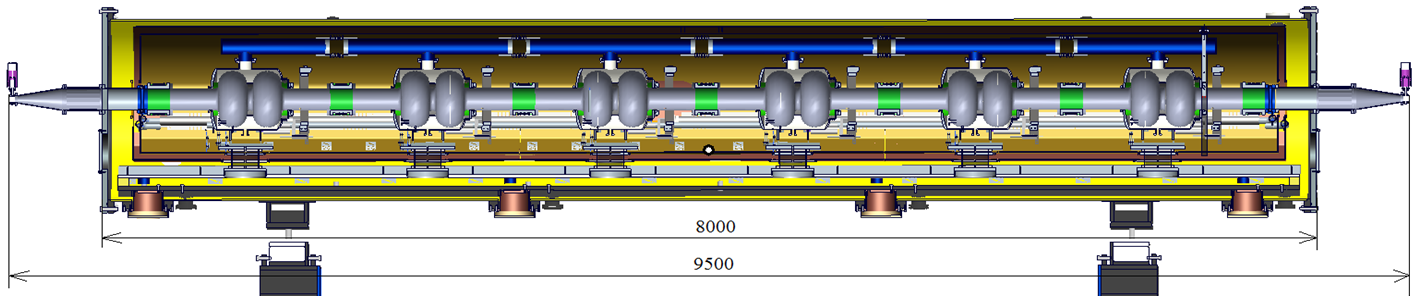 5
Future plan for CEPC SRF
6
目录
650 MHz & 1.3 GHz SRF Cavity
 超导腔的工程化
 Nb3Sn超导腔
7
AI方法进行超导腔缺陷识别（1）
借鉴有色金属行业的经验，采用AI的方法进行超导腔缺陷的识别——近年来成为国际上的热点。
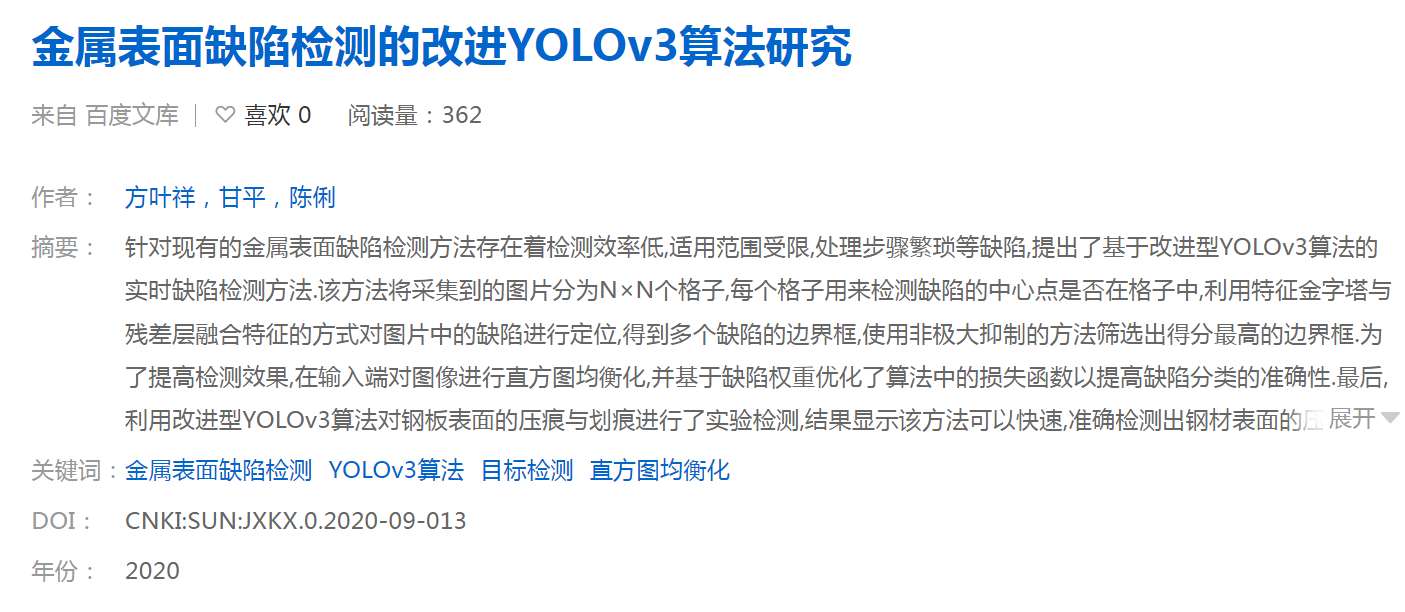 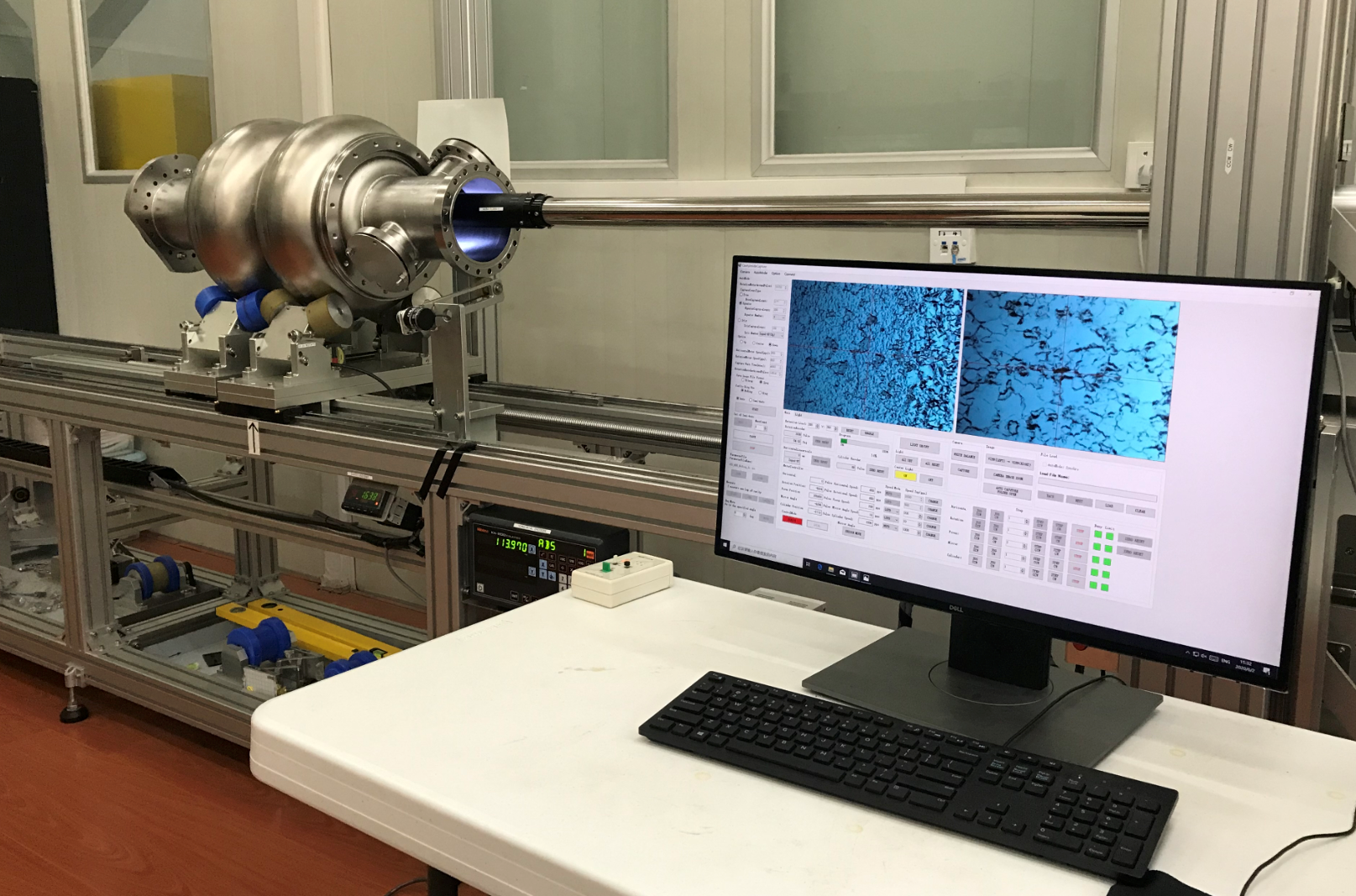 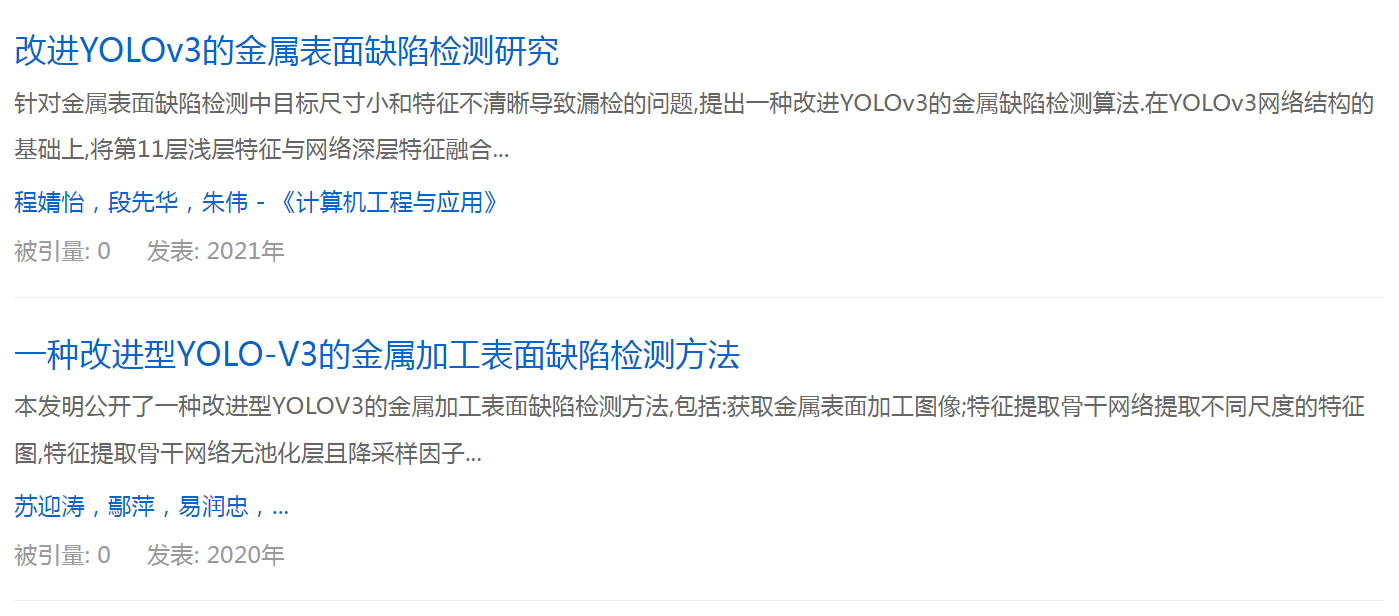 传统方法：人工识别，一只650 MHz 2-cell腔1080张照片
YOLO（you only look once）图像识别算法
8
AI方法进行超导腔缺陷识别（2）
基于PaddlePaddle（百度旗下国产开源）深度学习框架，收集5000多张缺陷图片，使用YOLOv5算法构建12层神经网络进行训练，通过多次迭代优化网络参数，以获得良好的检测性能。
下一步，继续优化典型缺陷识别功能。
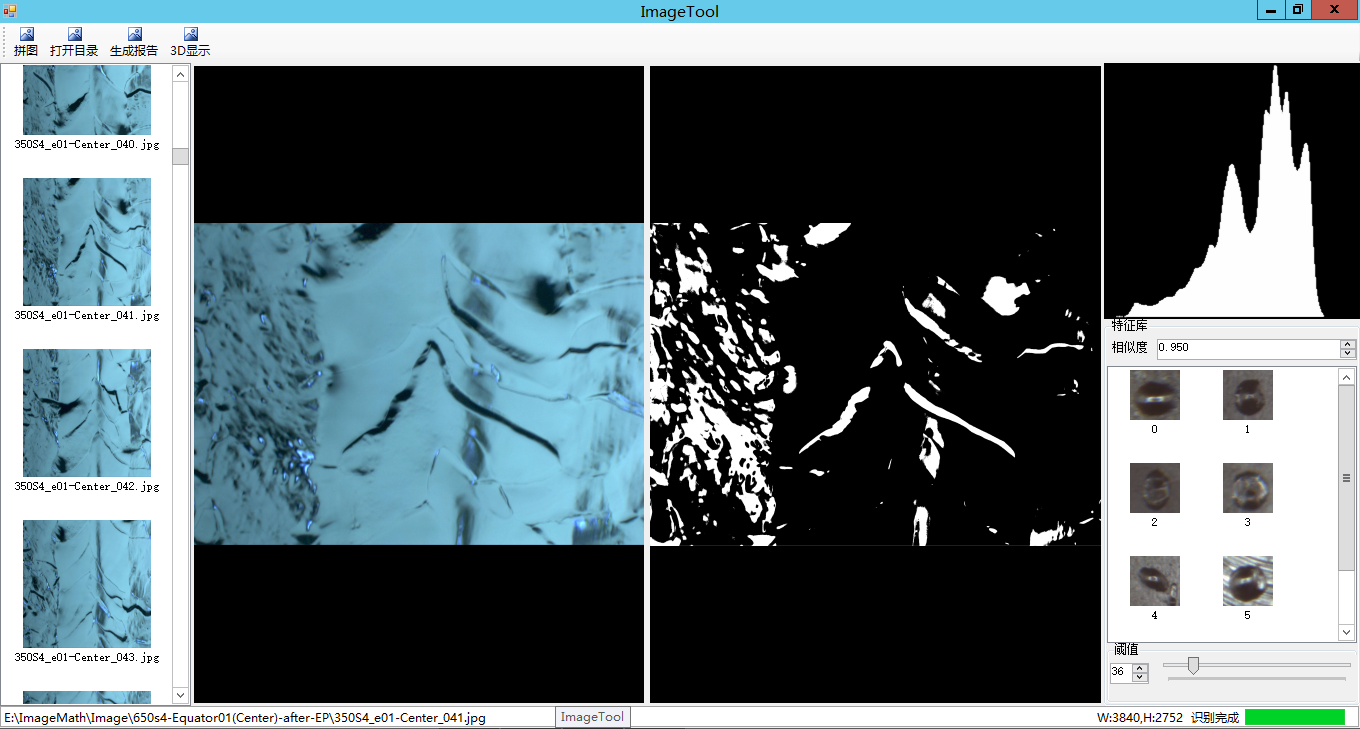 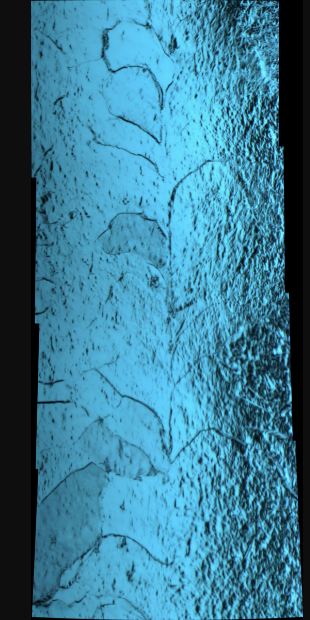 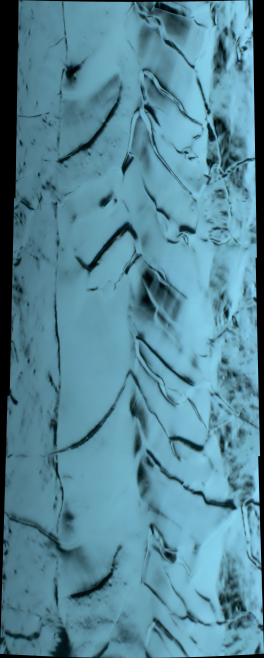 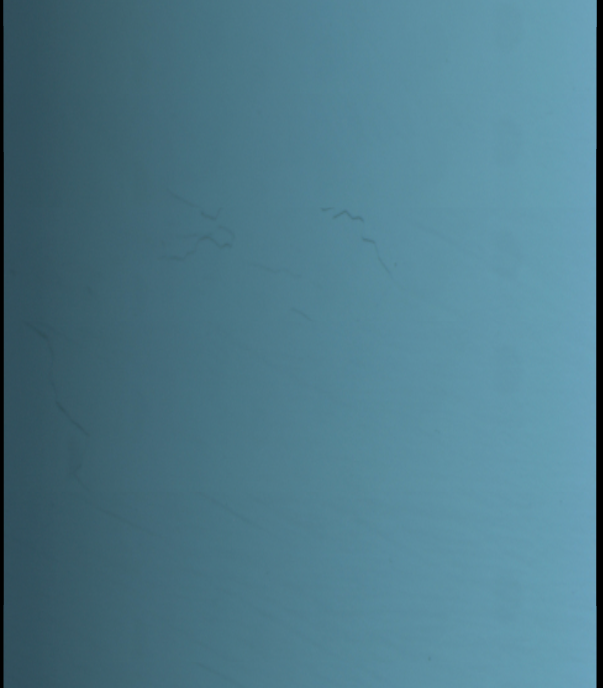 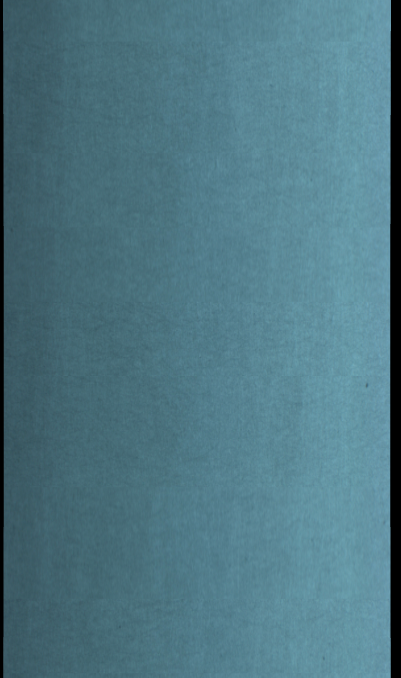 像素对比功能
典型缺陷识别功能
化学抛光
电抛光
柔性机械抛光+电抛光
柔性机械抛光
650 MHz超导腔焊缝检测
9
AI方法进行超导腔缺陷识别（3）
KEK已经取得了不错的结果。
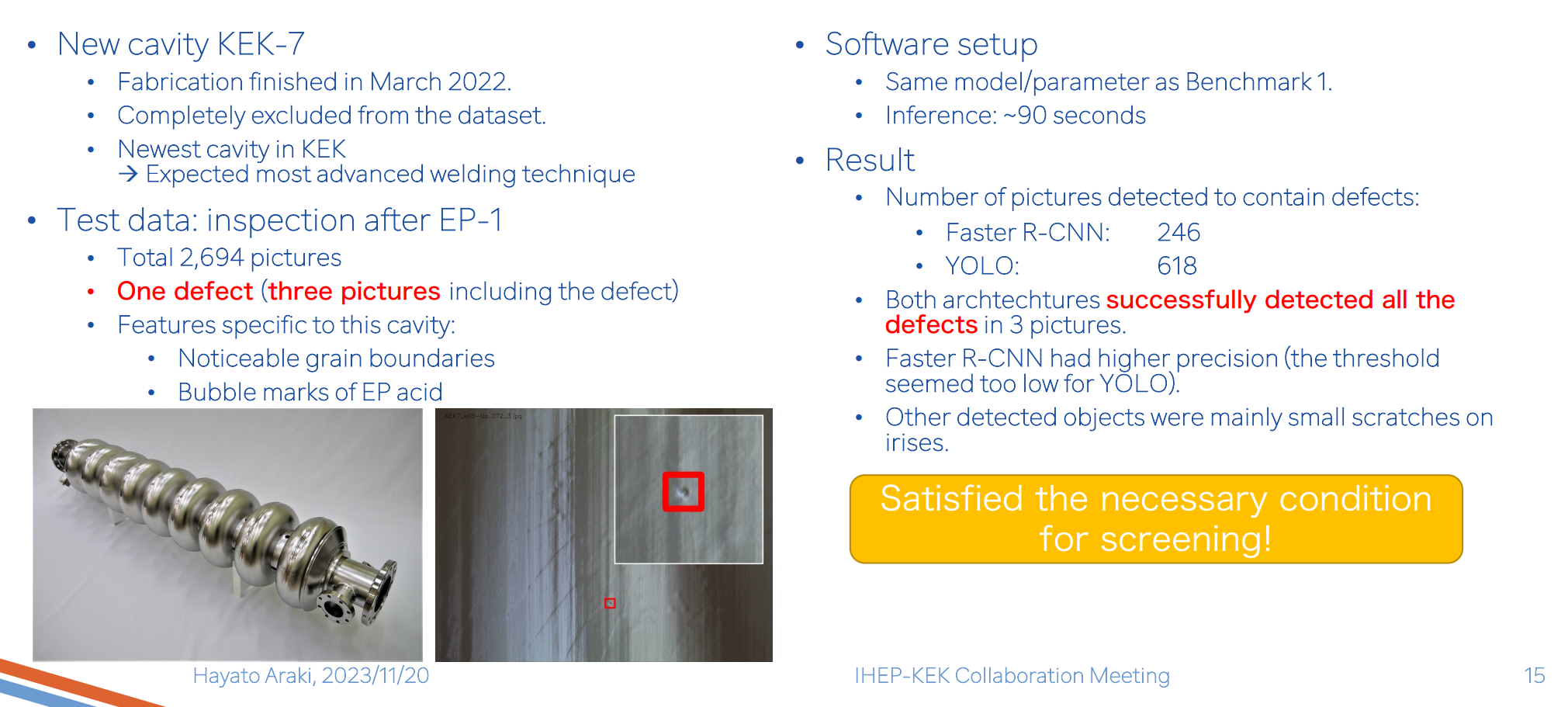 10
高精度柔性机械抛光（1）
目前，超导腔都要经过缓冲化学抛光或者电化学抛光处理（~200um）：不够环保（HF）、费用高、距离远（宁夏——北京）……SHINE的600多只超导腔（无锡到上海）。。。
采用柔性机械抛光后，可以将超导腔的酸洗量减少到~20 um。
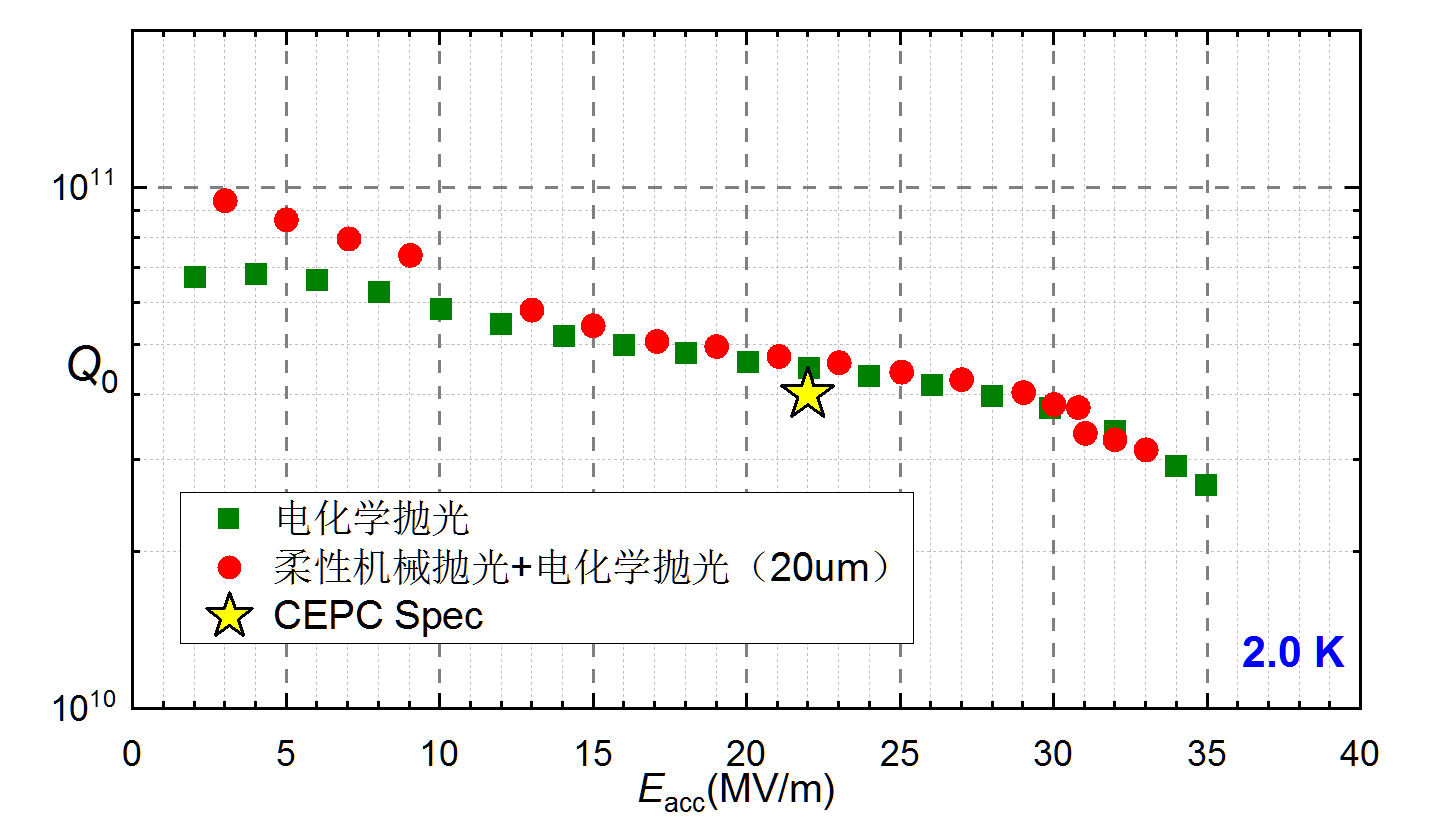 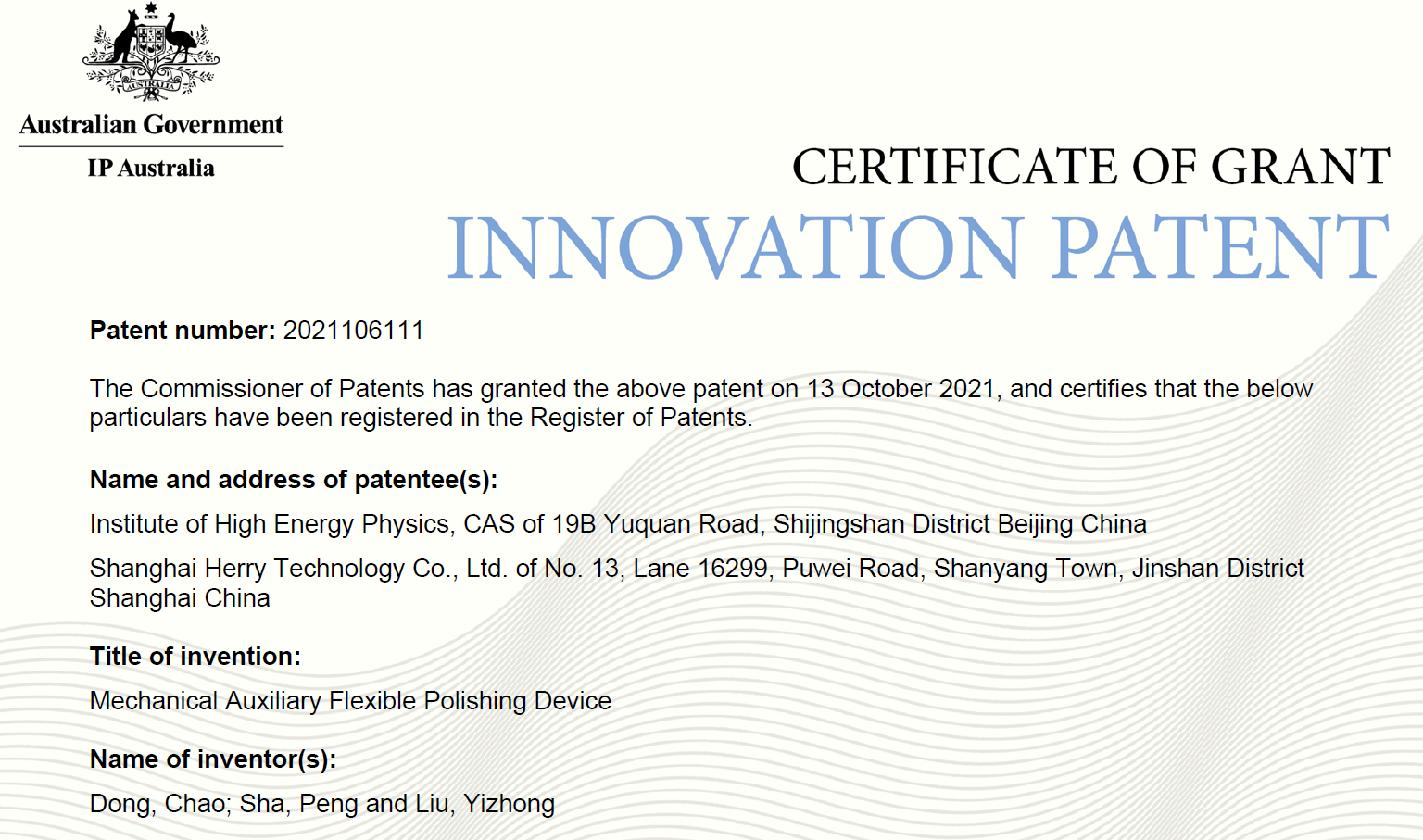 650 MHz超导腔测试结果
11
高精度柔性机械抛光（2）
2023年，完成了正式抛光设备的研制。超导腔经过抛光后，表面粗糙度可以达到100nm，与电化学抛光相当。
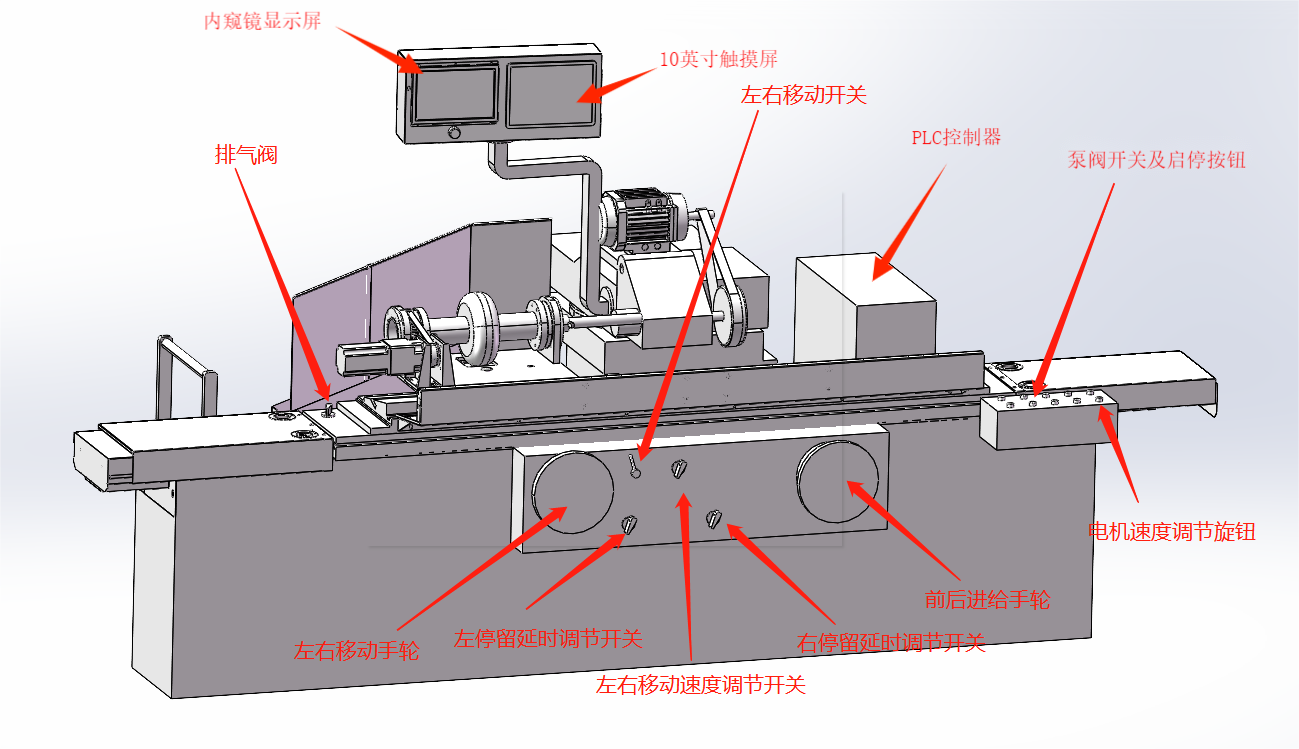 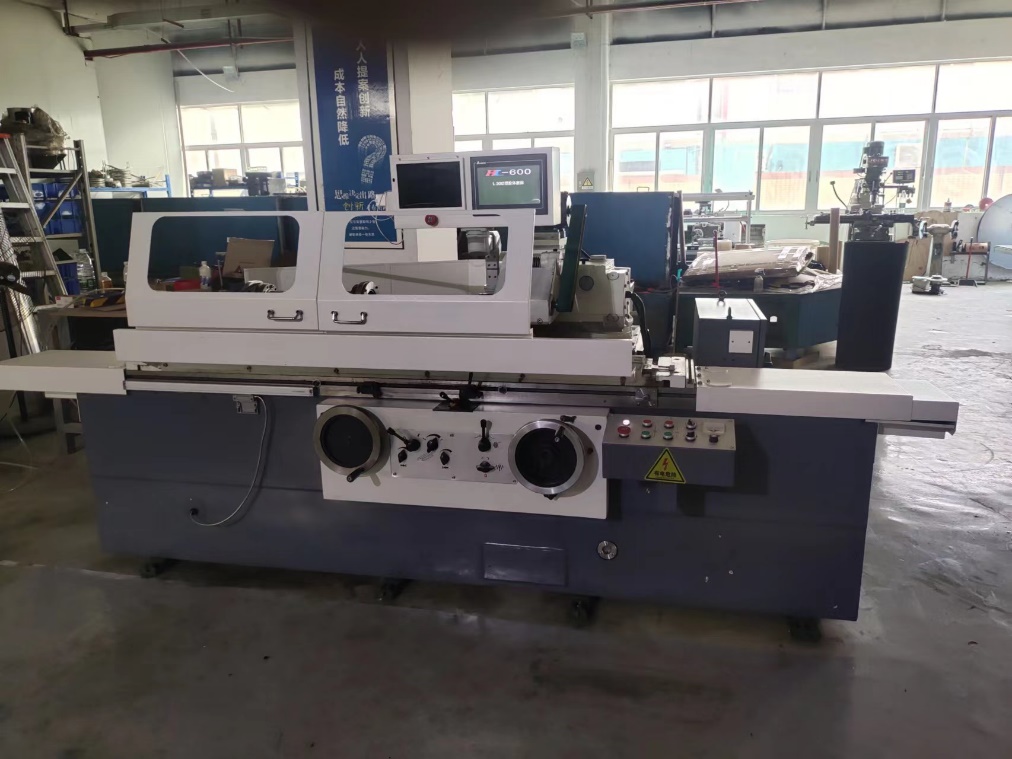 12
高精度柔性机械抛光（3）
调试过程中遇到以及已经解决的问题有：
（1）抛光过程中产生的碎屑会造成腔体二次划伤——通过调整冷却液流量及时将抛光残留物质带出；
（2）内窥镜进出过程中可能会碰伤腔体——重新设计了内窥镜进出工装；
（3）定位准确度不够——新增多个光栅定位；
（4）抛光效率不高——通过调整抛光介质和参数设定；
（5）镀膜腔体抛光效果不佳——更换抛光介质，重新调整参数。
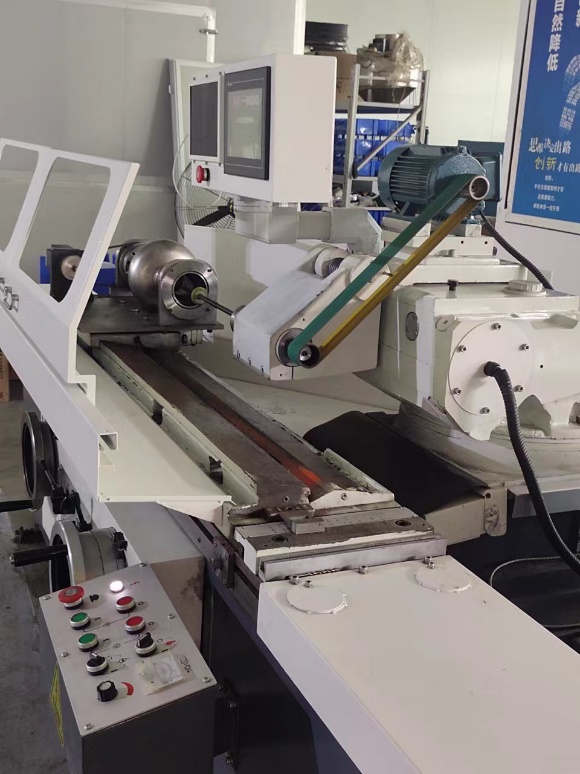 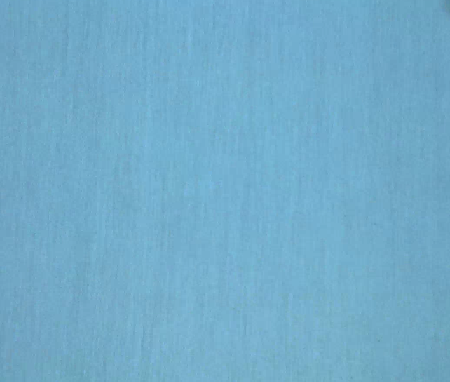 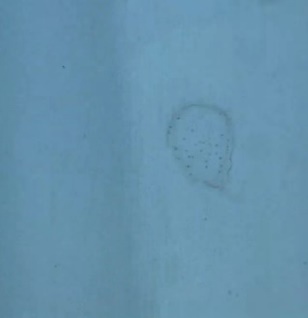 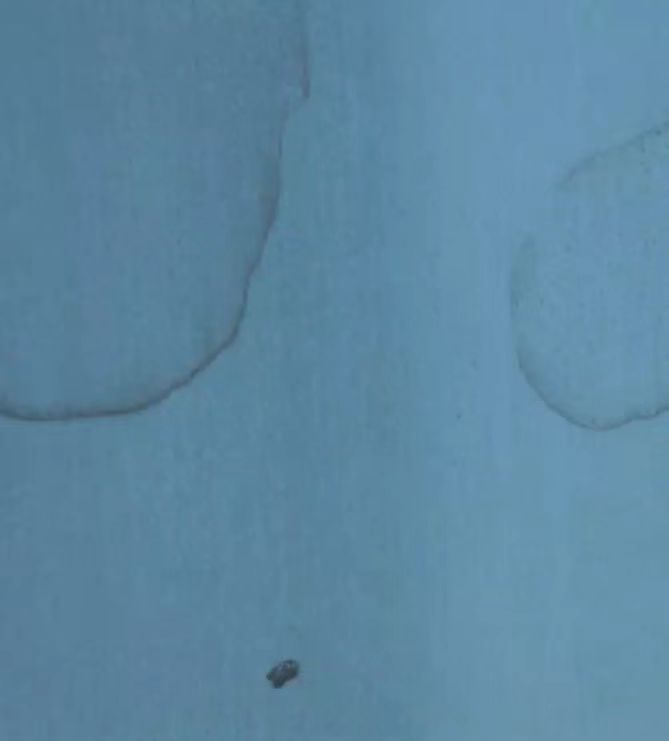 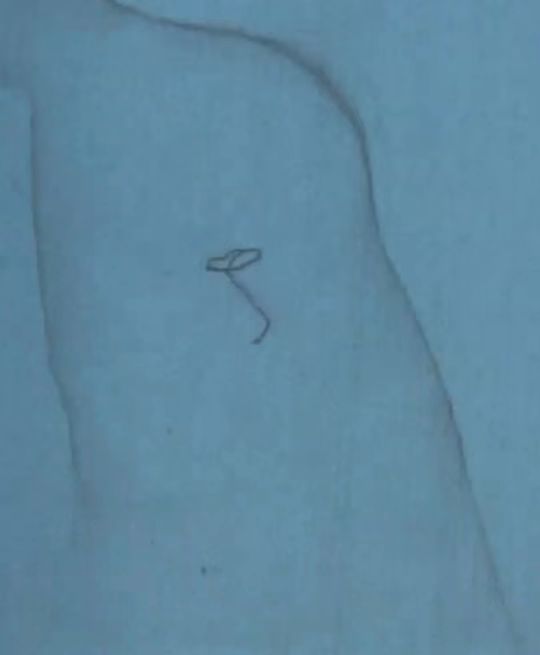 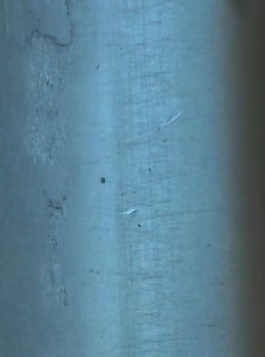 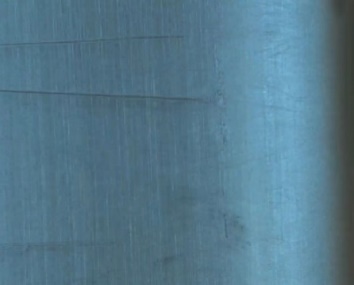 近期将运回高能所，用于650 MHz和1.3 GHz超导腔的批量处理。
13
目录
650 MHz & 1.3 GHz SRF Cavity
 超导腔的工程化
 Nb3Sn超导腔
14
铌三锡镀膜（1）
在PAPS进行铌三锡超导腔镀膜技术的研究：优化工艺参数、预先阳极化、后处理……。
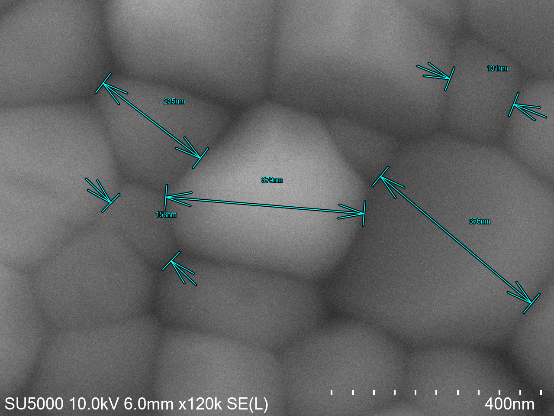 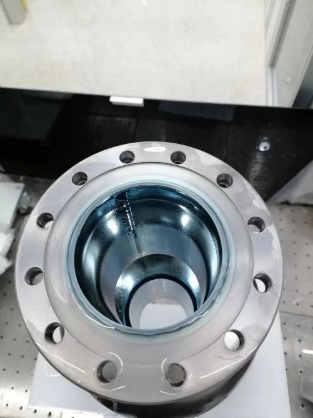 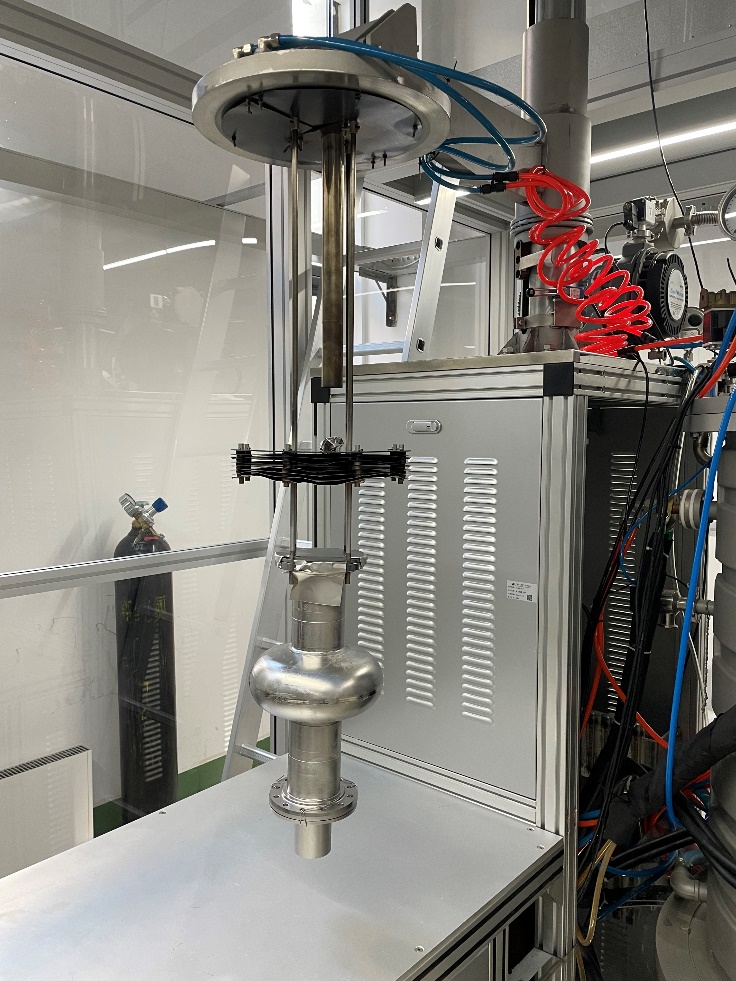 铌三锡晶粒
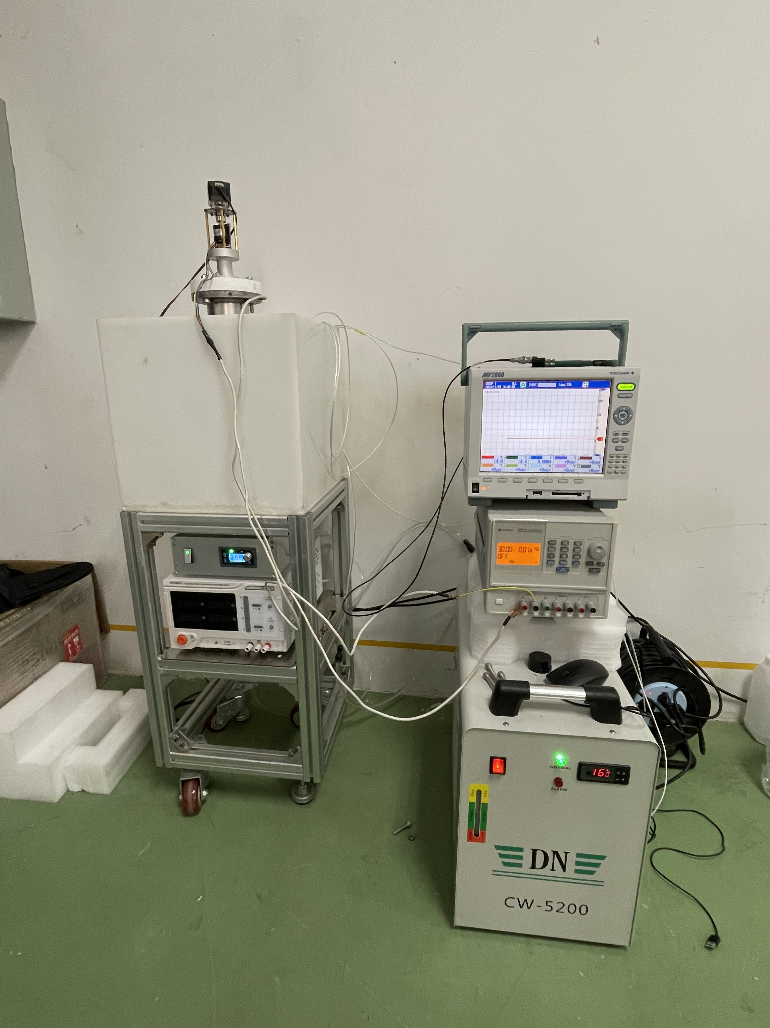 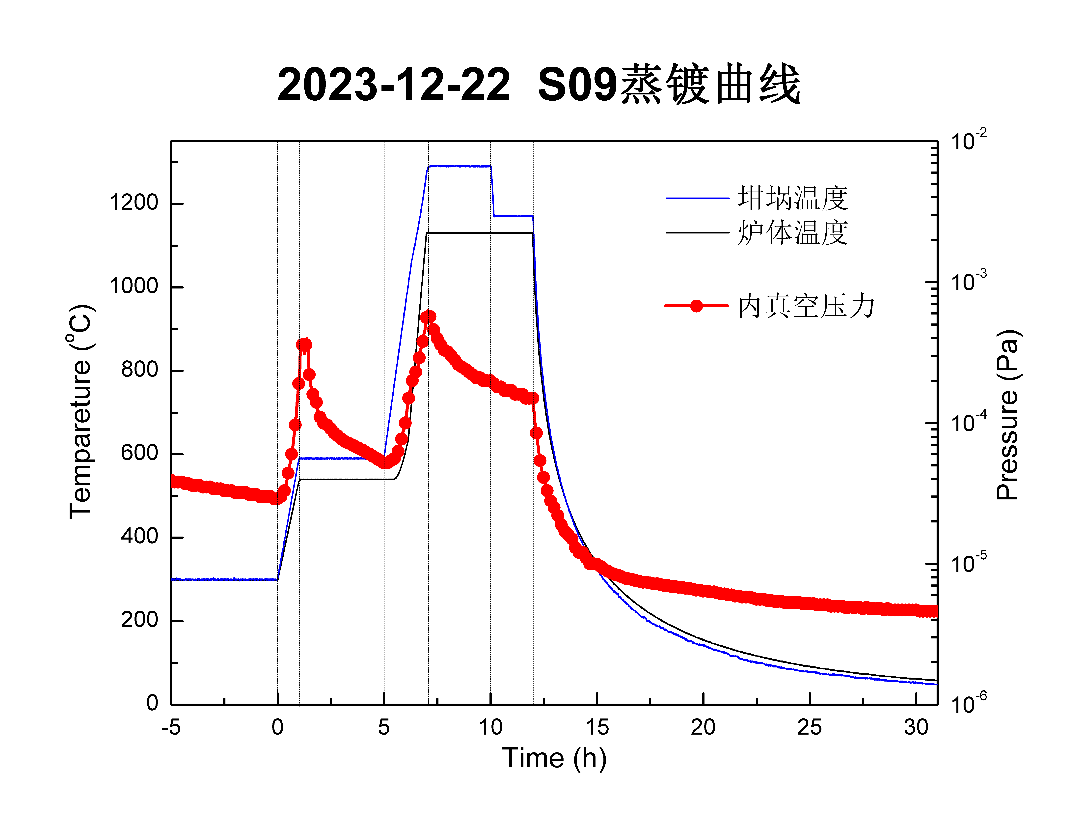 1.3 GHz 1-cell超导腔镀Nb3Sn
阳极化
15
铌三锡镀膜（2）
在CEPC MOST3等经费的支持下，全力开展铌三锡镀膜超导腔技术的研究，提高铌三锡超导腔（0.65 ~ 8 GHz）的Q值和Eacc。
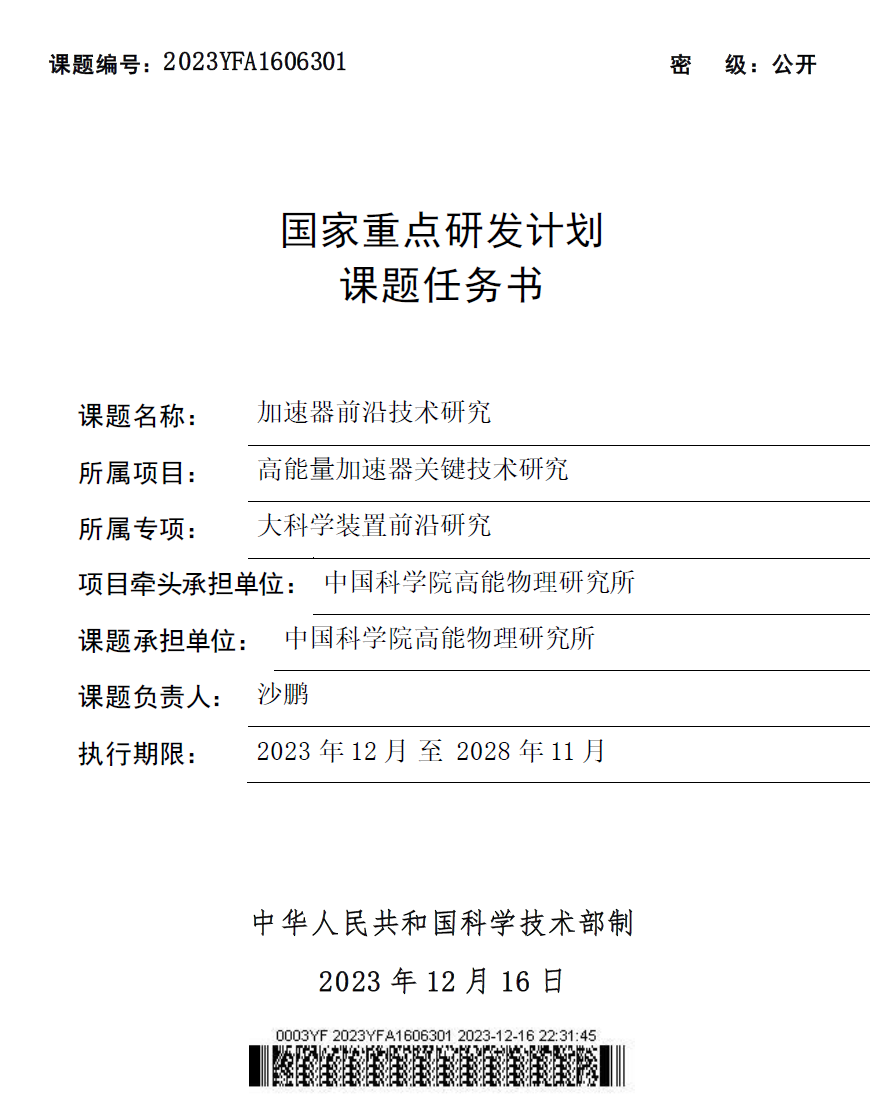 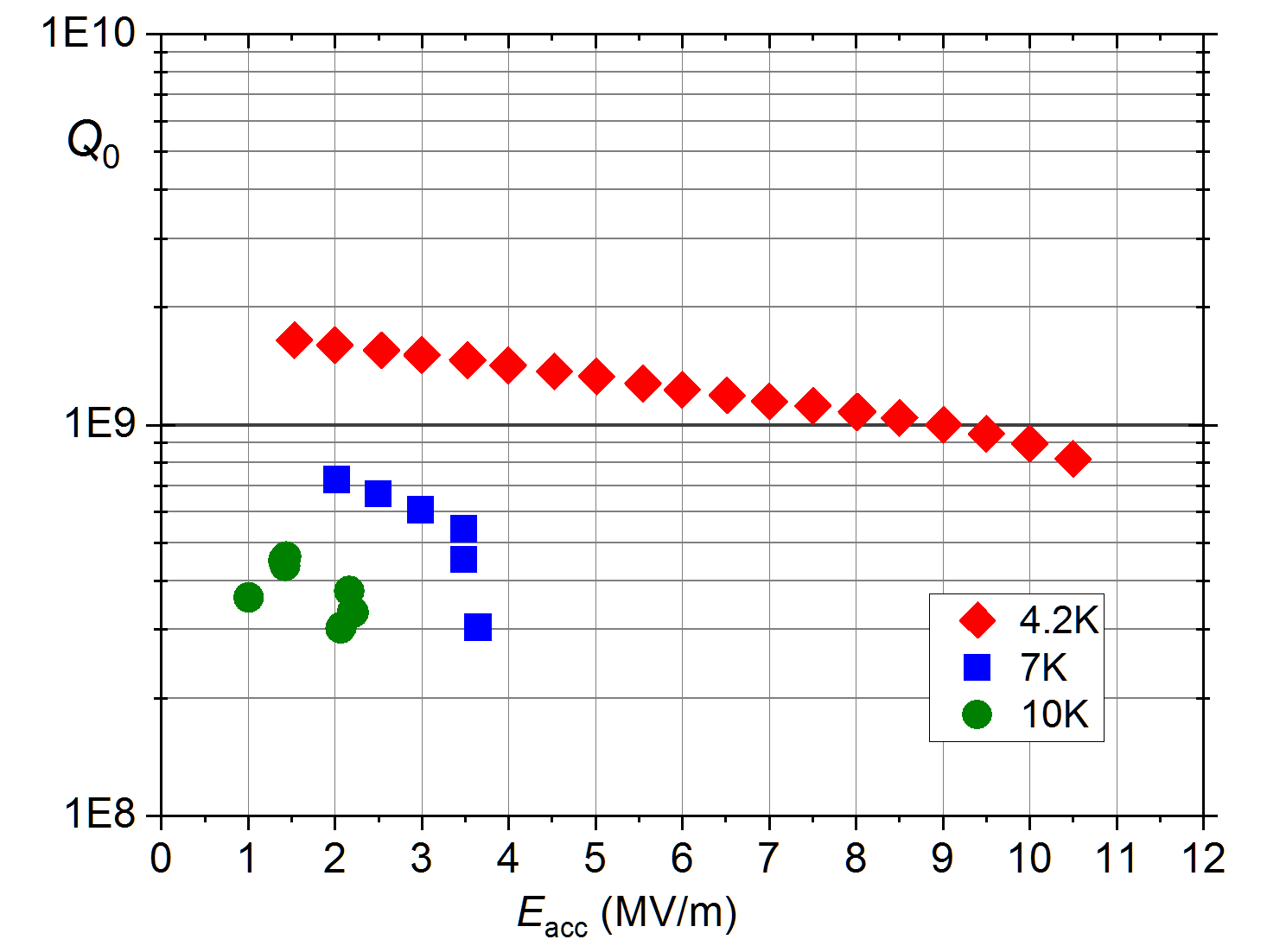 1.3 GHz Nb3Sn超导腔
Physica C: Superconductivity and its applications 600 (2022) 1354107
16
铌三锡镀膜（3）
除了目前的气相扩散法（表面粗糙度、Nb/Sn比例、杂质……），还将研究电化学合成的方法(更均匀、杂质少)。
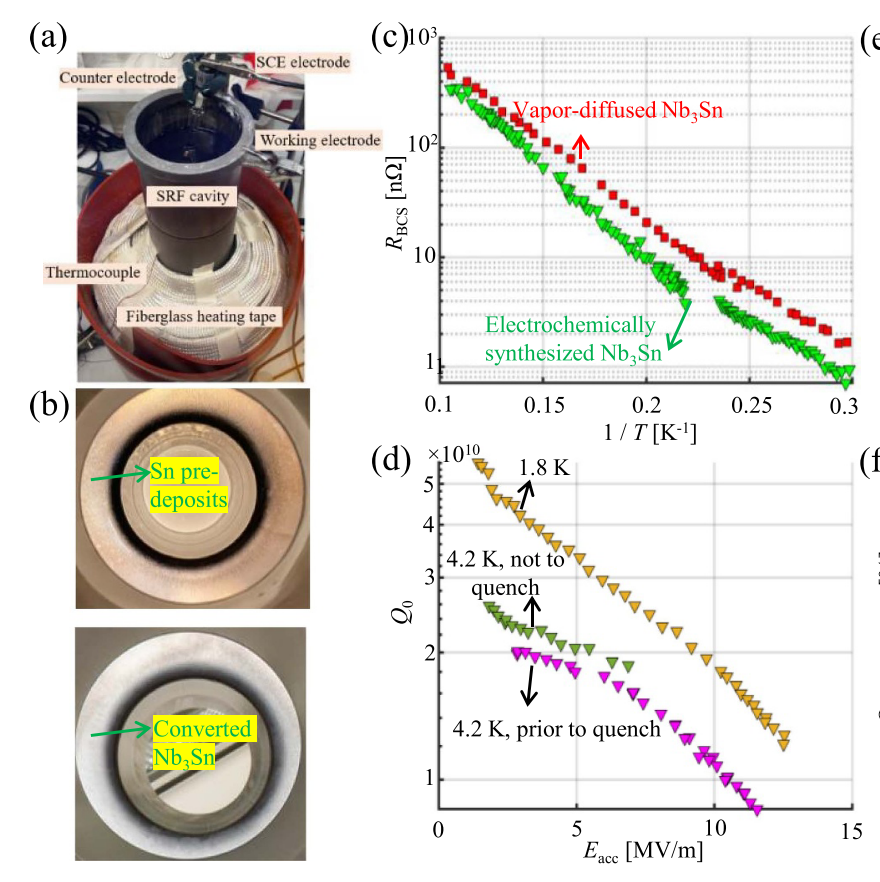 Sn2(C6H5O7)2H−1]3− + 5H+ + 4e− → 2Sn + 2[(C6H5O7)H2]−
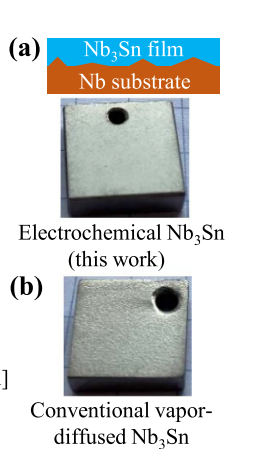 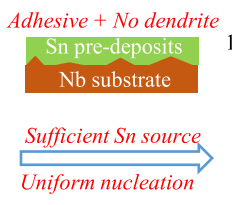 退火
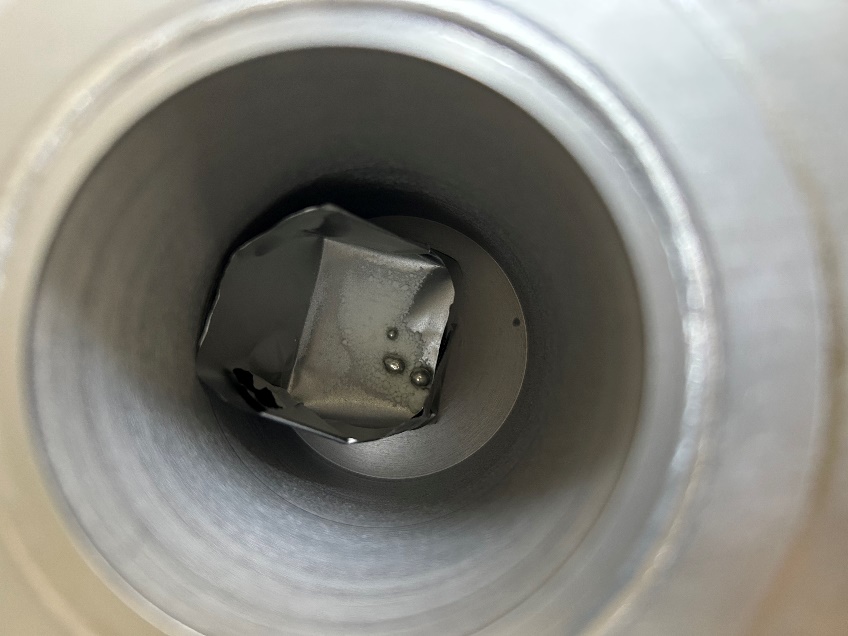 退火
17
基于铌三锡超导腔的传导冷却加速器
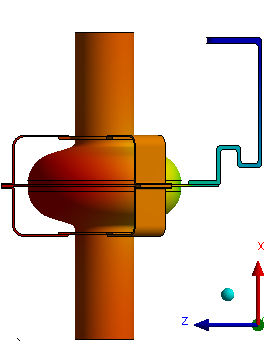 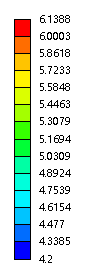 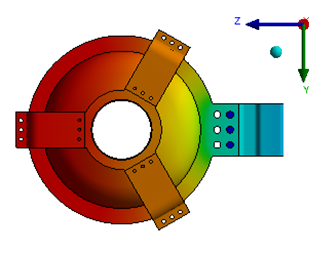 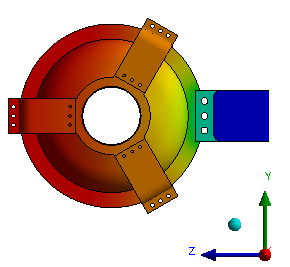 基于650 MHz铌三锡超导腔，与低温同事合作开展超导腔传导冷却技术的研究。
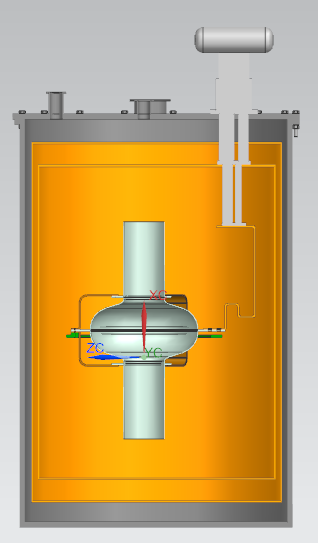 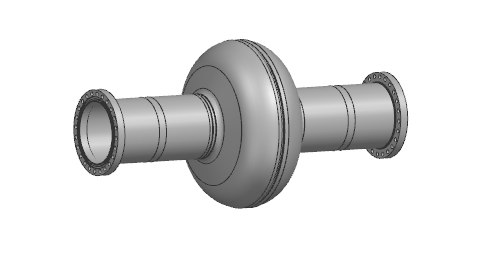 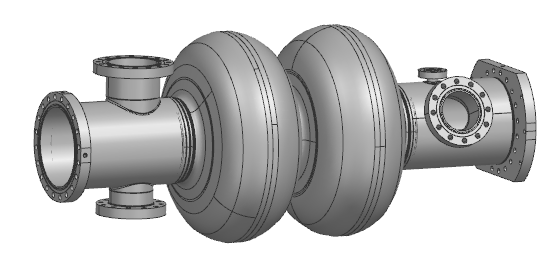 采用传导冷却后650 MHz超导腔表面的温度分布
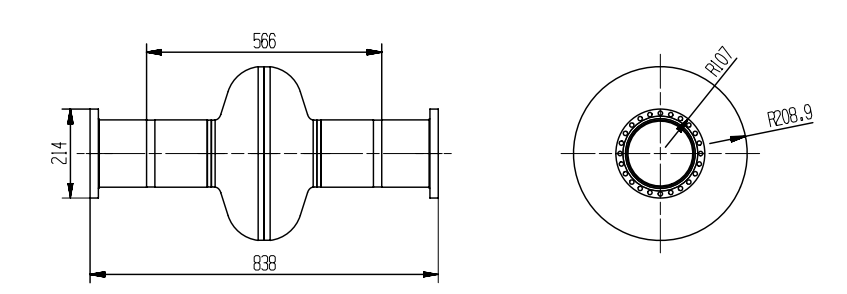 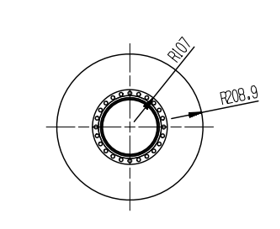 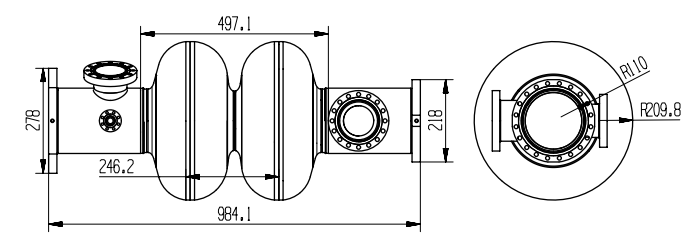 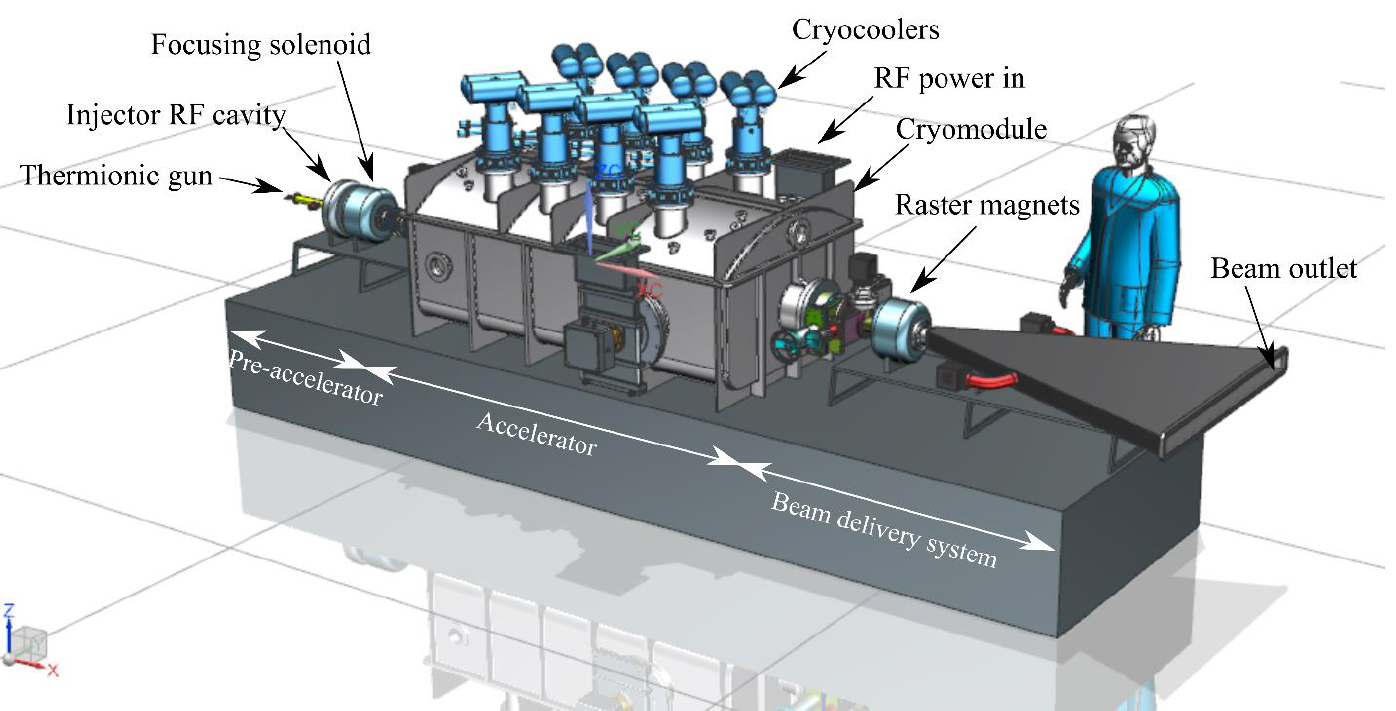 工业用超导加速器（1~10mA，~MW），采用传导冷却
18
Thank you!
19